States of Matter
States of Matter
Solids, Liquids, Gases
When matter changes its state, its really the movement of molecules speeding up or slowing down
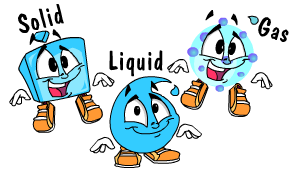 Gas
Molecules move the fastest
Has no definite shape (can take the shape of a container)
The hotter molecules get, the faster and more spread out their movement becomes
Examples: steam, oxygen, smog
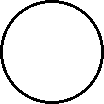 Liquid
Molecules move slower than gas
Free Flowing-takes the shape of the container
Examples: orange juice, water, soda, milk
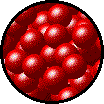 Solid
Slowest moving molecules (little movement)
Has a definite shape
Examples: ice, cheese, bricks, wood
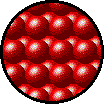 Particle Movement
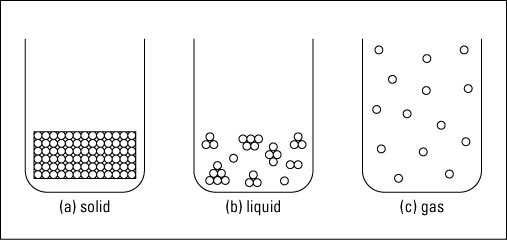 http://www.youtube.com/watch?v=s-KvoVzukHo
Properties of Matter
Freezing Point- when a liquid is cooled enough to become a solid (32° F for water)
Melting Point – when a solid is heated enough to become a liquid
Boiling Point – when a liquid is heated enough to become a gas (212 ° F for water)
Condensation – gas changes to liquid
Evaporation – liquid changes to a gas
Physical Changes
A change in the size and shape of the state of matter
Caused by motion, pressure, or temperature
Example: a broken graham cracker is still a graham cracker-it only looks different
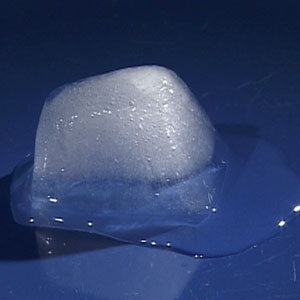 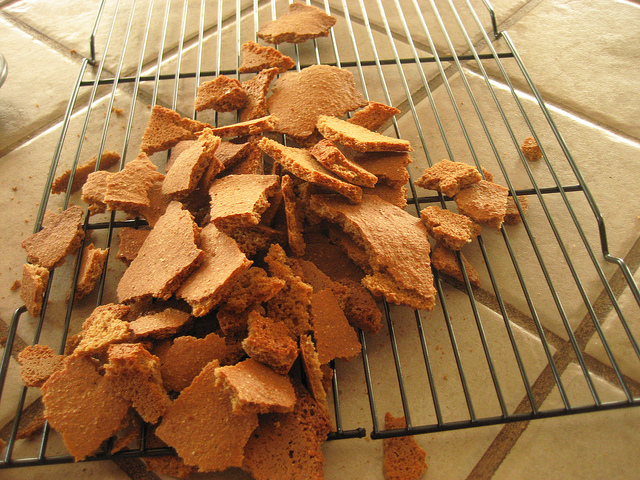 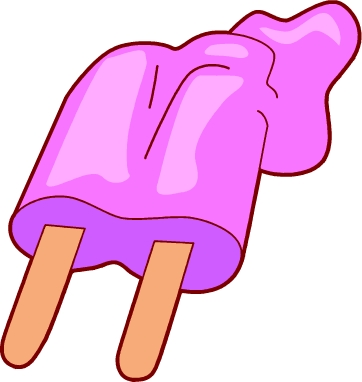 Chemical Change
When the molecules of matter change
The matter turns into something totally different
Usually cannot be reversed
Example: logs in a fire- once the logs are burned into ash- they cannot be changed back into logs
Clues of Chemical change: gas forms, light or heat appears, color changes (penny turns green or rust on a nail)
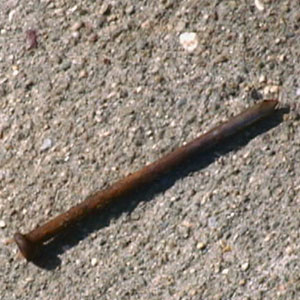 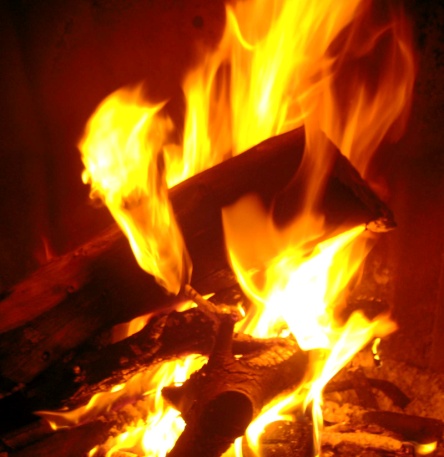 http://www.harcourtschool.com/activity/states_of_matter/index.html
Study Jams: Solids, Liquids, Gases: http://studyjams.scholastic.com/studyjams/jams/science/matter/solids-liquids-gases.htm
Study Jams: Physical and Chemical Changes in Matter http://studyjams.scholastic.com/studyjams/jams/science/matter/changes-of-matter.htm
Physical or Chemical Change http://www.youtube.com/watch?v=5yjEDihEuZI